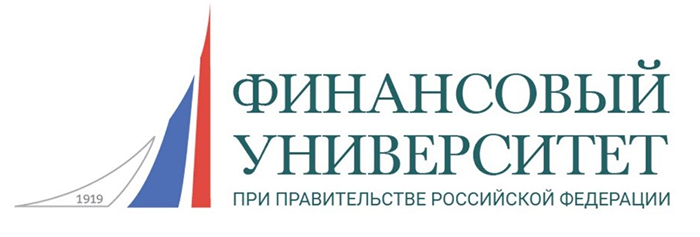 Опыт и перспективы обучения финансовой грамотности взрослого населения 
Республики Северная Осетия-Алания
Бетанов Виктор Торисович,
кандидат исторических наук, доцент, заведующий кафедры «Общественные науки» Владикавказского филиала Финансового университета при Правительстве Российской Федерации
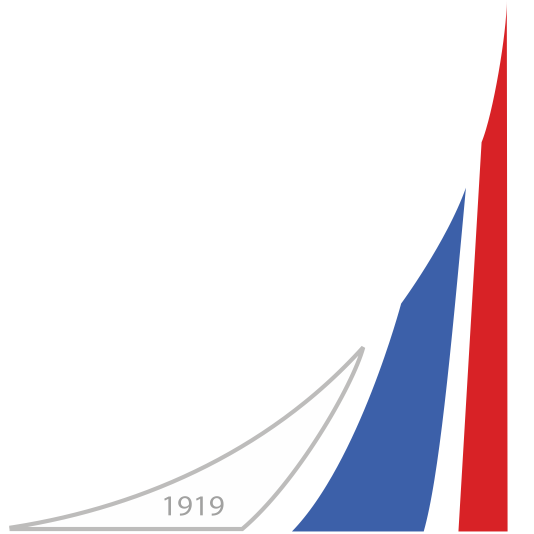 Возрастной состав консультантов-методистов
Слайд 1
Слайд 2
Слайд 3
Слайд 4
Слайд 5
Слайд 6
Слайд 7
Слайд 8
Структура возрастного состава консультантов-методистов
Слайд 9
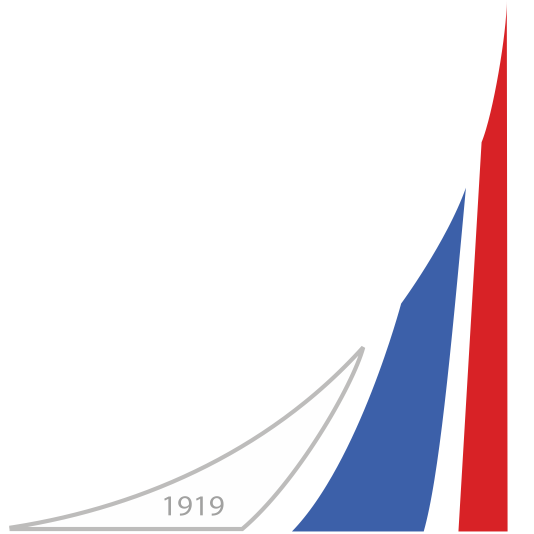 Слайд 1
Слайд 2
Слайд 3
Слайд 4
Слайд 5
Слайд 6
Слайд 7
Слайд 8
Слайд 9
Структура занятости консультантов-методистов
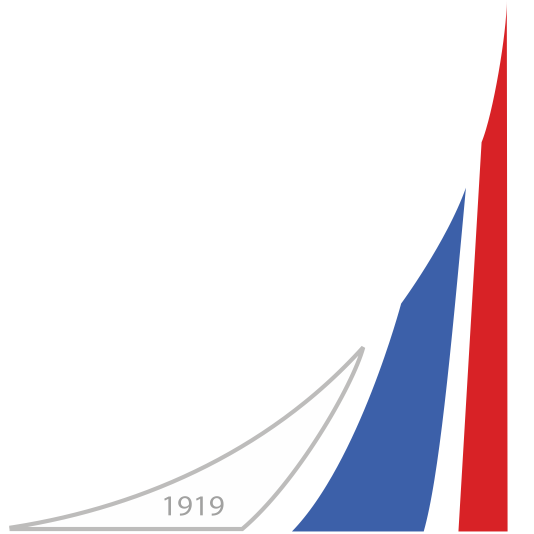 Слайд 1
Слайд 2
Слайд 3
Слайд 4
Слайд 5
Слайд 6
Слайд 7
Слайд 8
Слайд 9
Количество мероприятий, проведенных консультантами-методистами
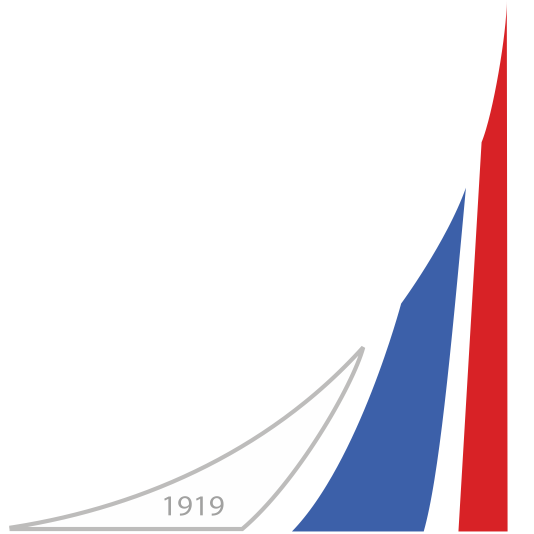 Слайд 1
Слайд 2
Слайд 3
Слайд 4
Слайд 5
Слайд 6
Слайд 7
Слайд 8
Слайд 9
Структура мероприятий, проведенных консультантов-методистов
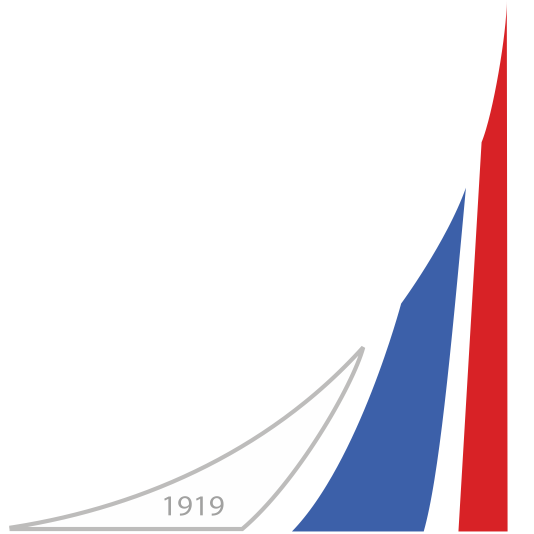 Слайд 1
Слайд 2
Слайд 3
Слайд 4
Слайд 5
Слайд 6
Слайд 7
Слайд 8
Слайд 9
Виды мероприятий, проведенных в Республике Северная Осетия-Алания
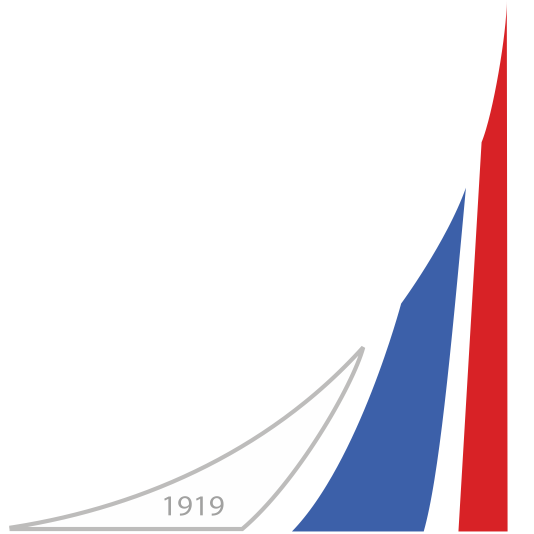 Слайд 1
Слайд 2
Слайд 3
Слайд 4
Слайд 5
Слайд 6
Слайд 7
Слайд 8
Слайд 9
Структура мероприятий, проведенных в РСО-Алания
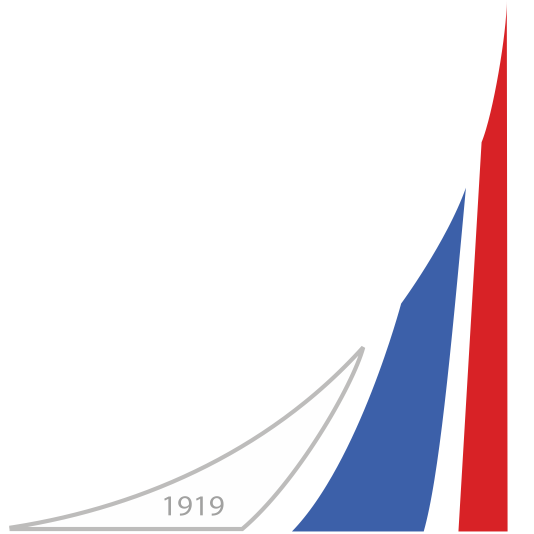 Слайд 1
Слайд 2
Слайд 3
Слайд 4
Слайд 5
Слайд 6
Слайд 7
Слайд 8
Возрастной состав участников мероприятий, проведенных в РСО-Алания
Слайд 9
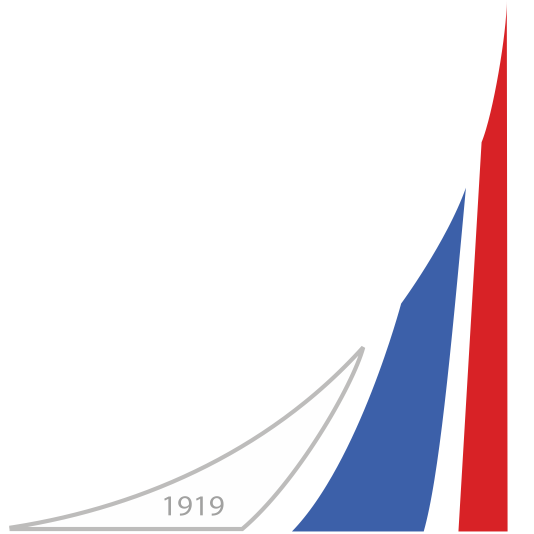 Слайд 1
Слайд 2
Слайд 3
Слайд 4
Слайд 5
Слайд 6
Слайд 7
Слайд 8
Слайд 9
Структура участников мероприятий, проведенных в РСО-Алания
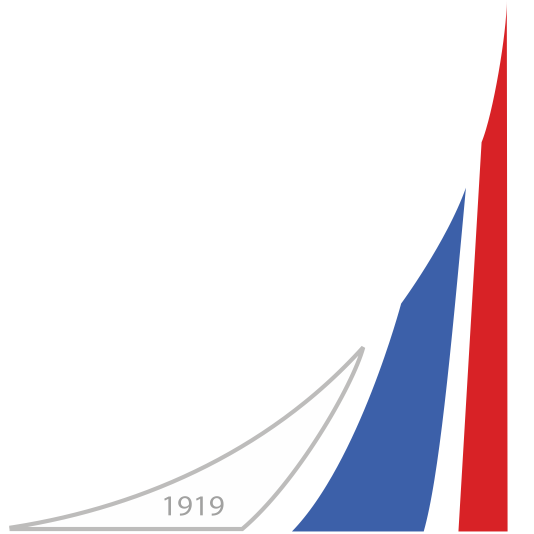 Слайд 1
Слайд 2
Слайд 3
Слайд 4
Благодарю за внимание
Слайд 5
Слайд 6
Слайд 7
Слайд 8
Слайд 9